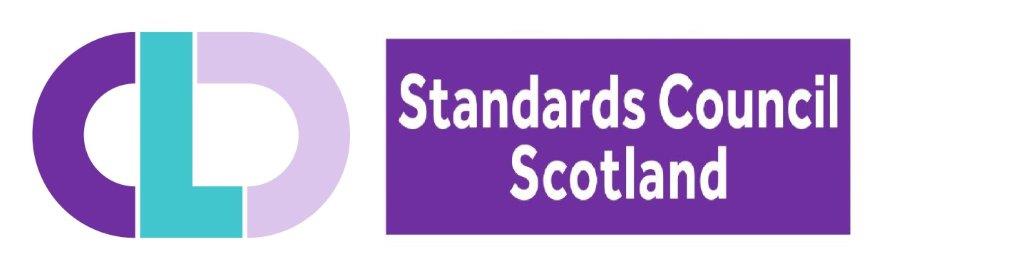 Review of Community DevelopmentNational Occupational Standards
Feedback to stakeholders
March 2023
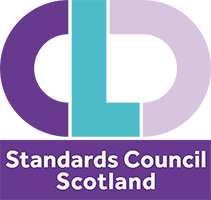 Agenda
Welcome and Introductions
Background to NOS 
Consultation Process 
Functional Map 
Draft Standards
What next?
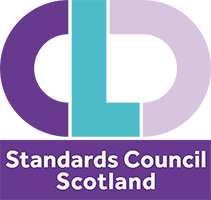 A suite of up to date 
National Occupational Standards for 
Community Development
Project Outputs
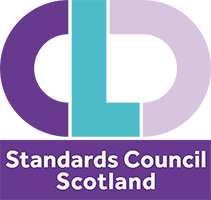 What are NOS?
A National Occupational Standard describes what an individual needs to do, know, and understand in order to competently carry out a particular job or function
[Speaker Notes: Applicable across the whole of the UK.]
Potential Uses of NOS
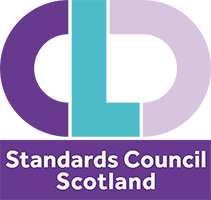 Competency frameworks
Job descriptions / requirements
Qualifications
Key outcomes
Underpinning knowledge
Individual performance
& appraisal
Career planning & progression
Focused training & development
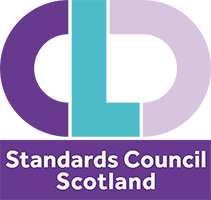 Functional Analysis
Key purpose
What needs to happen to achieve the Key Purpose?
Functional Areas
What needs to happen to achieve this functional area?
National Occupational Standards
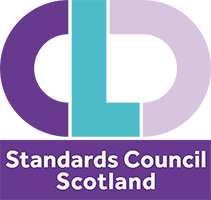 Consultation process
Steering group
England – Sue Gill			Northern Ireland – Anna Clarke
Scotland – Mick Doyle		Wales – no representative


2 x Focus groups = 87 participants

2 x Surveys = 66 responses

Analysis of feedback informs revisions to NOS

1 x Feedback to Sector = today! 


Final NOS sign off done by the Steering Group
Community Development 
Functional Areas
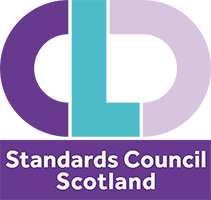 Community development enables people to work collectively together in a structured and co-ordinated way to bring about positive social change to achieve equality, social justice, climate justice and human rights. It is underpinned by a clear set of values and ethical principles.

This long-term process starts with people’s own experience and enables communities* to work together to:
● identify the needs and actions they wish to address
● plan and take collective action
● build on and strengthen their confidence, skills and knowledge
● challenge unequal power relationships
● promote social justice, equality and participation
in order to improve the quality of their own lives, the communities in which they live and societies of which they are a part.

*Communities refer to those that can be defined by
geography, identity or interest.
6 Governance and organisational development
[Speaker Notes: Functional analysis is the main tool used to develop NOS.  Functions are the main activities a person is expected to do as part of their job.

Key changes:
Make split between purpose and process explicit (parAgraphs)
NO change to functional areas.]
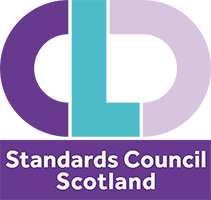 Key Purpose
Community development enables people to work collectively together in a structured and co-ordinated way to bring about positive social change to achieve equality, social justice, climate justice and human rights. It is underpinned by a clear set of values and ethical principles.

This long-term process starts with people’s own experience and enables communities* to work together to:
● identify the needs and actions they wish to address
● plan and take collective action
● build on and strengthen their confidence, skills and knowledge
● challenge unequal power relationships
● promote social justice, equality and participation
in order to improve the quality of their own lives, the communities in which they live and societies of which they are a part.

*Communities refer to those that can be defined by
geography, identity or interest.
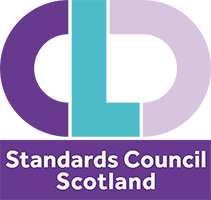 Community Development 
Functional Map
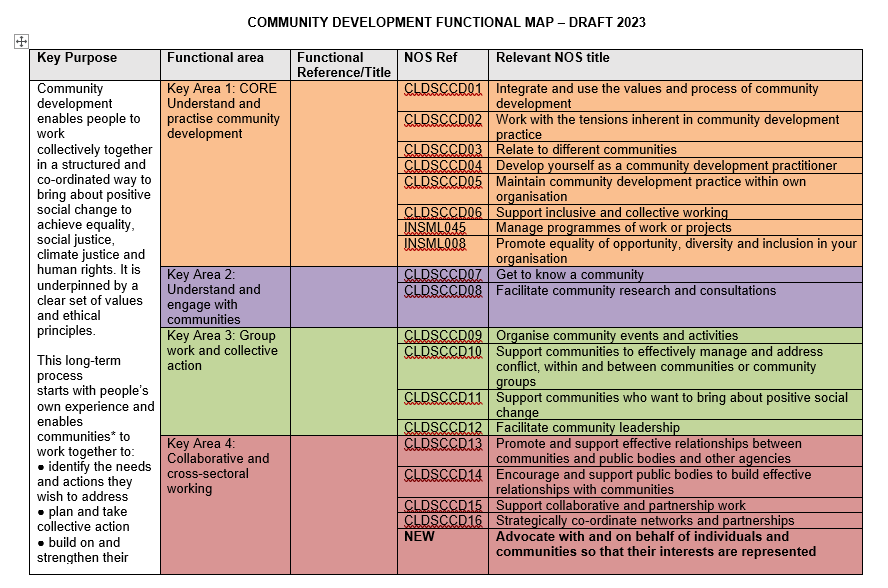 [Speaker Notes: CD functional map
6 Functional Areas
30 standards
Including 
2 new
3 from other sectors which are relevant to CD practice]
Community Development 
Functional Map (cont)
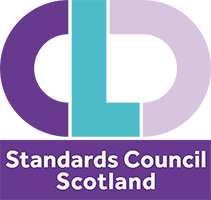 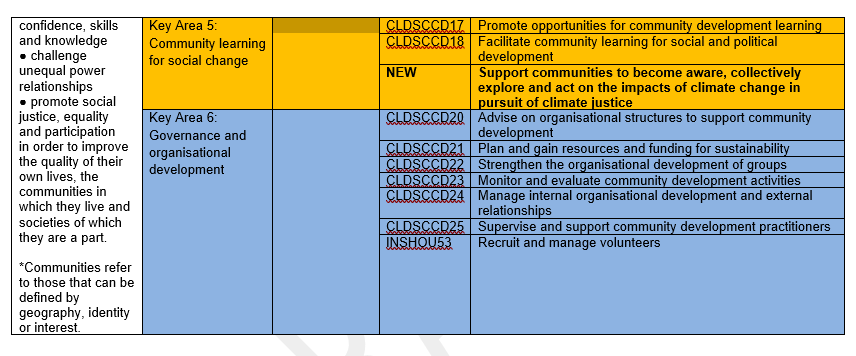 [Speaker Notes: CD functional map
6 Functional Areas
30 standards
Including 
2 new
3 from other sectors which are relevant to CD practice]
Existing NOS
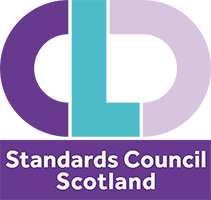 Key updates: 
Recognition that not all CD practitioners are based within an organisation – wording amended to reflect that
Amalgamation of JETSCD08 and 09 
Emphasis on supporting communities to know and use their legal rights
Updating of Glossary terms – Resources, Technology, Community and Community Engagement
Must follow NOS writing principles
Performance criteria would be what is used for assessment if the NOS were used in qualification development
Knowledge and Understanding is usually evidenced through questions and answers, reflective accounts or professional discussions
Imported NOS
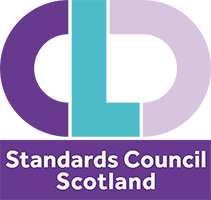 INSML045 - Manage programmes of work or projects  - 74% Agreed/Strongly Agreed

INSML008 - Promote equality of opportunity, diversity and inclusion in your organisation – 85% Agreed/Strongly Agreed

INSHOU53 - Recruit and Manage volunteers – 60% Agreed/Strongly Agreed
Must be imported entirely – no amendments can be made
Can contextualise in own setting
[Speaker Notes: NOS writing guide – if standard already exists and can be imported, do not create new.
Consensus from survey to import]
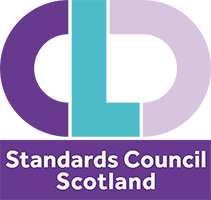 New NOS
Advocate with and on behalf of individuals and communities so that their interests are represented

Support communities to become aware, collectively explore and act on the impacts of climate change in pursuit of climate justice


Must follow NOS writing principles
Performance criteria would be what is used for assessment if the NOS were used in qualification development
Knowledge and Understanding is usually evidenced through questions and answers, reflective accounts or professional discussions
Created in collaboration with the Steering Group
[Speaker Notes: Advocacy – strong feeling from focus groups to include this, but only 54% of survey respondents thought the suggested import was good enough.  So this is where a new NOS was developed with the support of the Steering Group.
Climate Justice – Focus groups requested inclusion. 71% of respondents agreed.  No suitable NOS to import, so new one created in collaboration with the steering group]
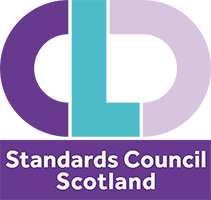 Things to consider…
Community Development Values

Sector skills council


          Review documentation available:
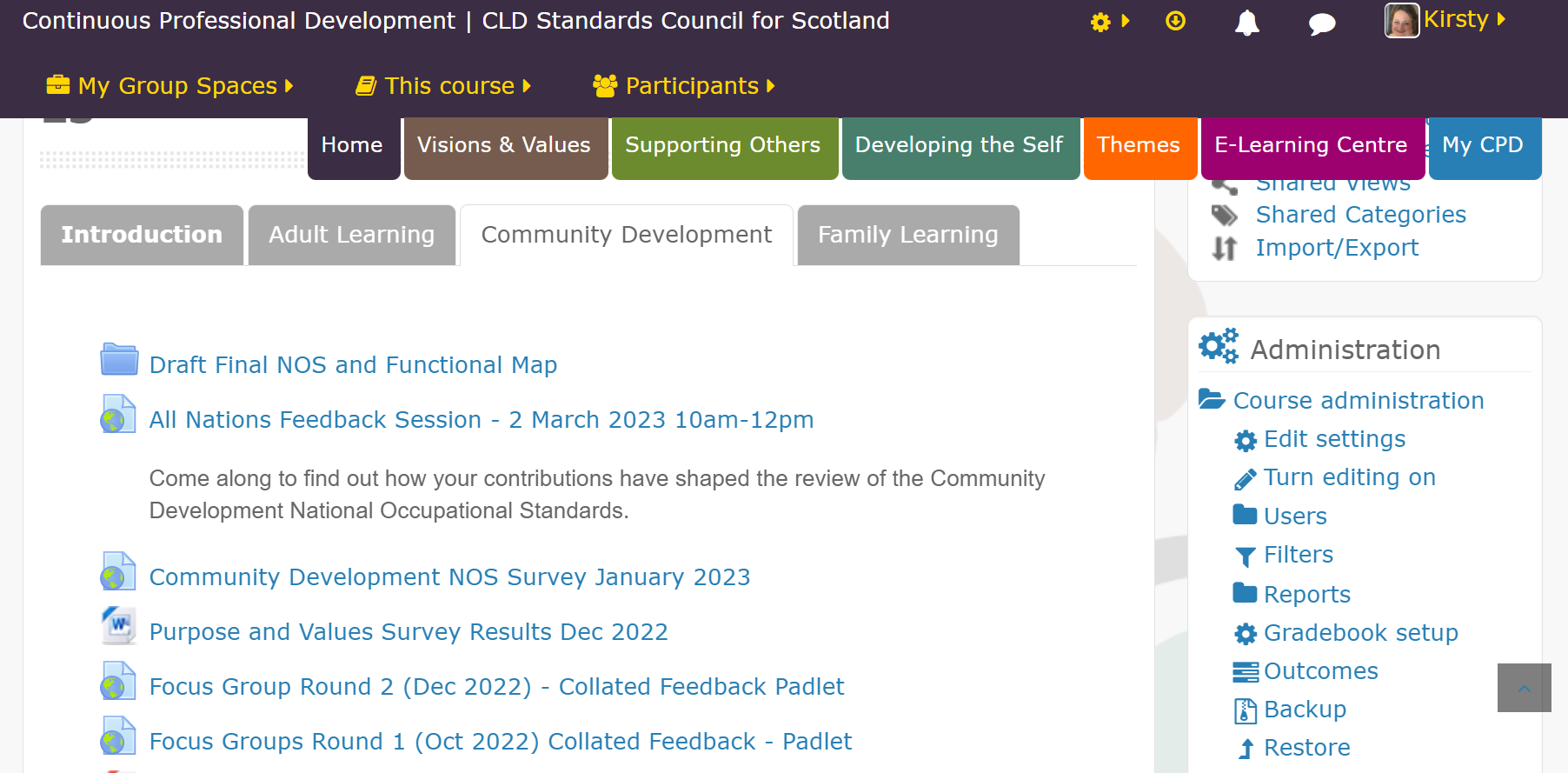 National Occupational Standards 2022-23: Community Development
[Speaker Notes: Questions]
Next Steps
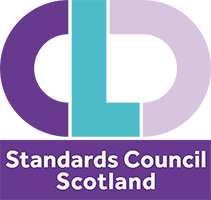 Regulators  review (NOS governance group)
March/April 2023
NOS published on NOS database

April 2023
Final NOS submitted



March 2023
Submission sign off by Steering Group


March 2023
[Speaker Notes: Questions]
Contact Details
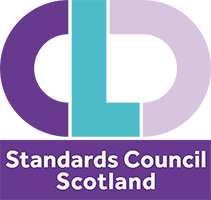 Kirsty Gemmell
Education Officer
Kirsty.Gemmell@cldstandardscouncil.org.uk 


Steven Maclennan
Development Officer
Steven.maclennan@cldstandardscouncil.org.uk